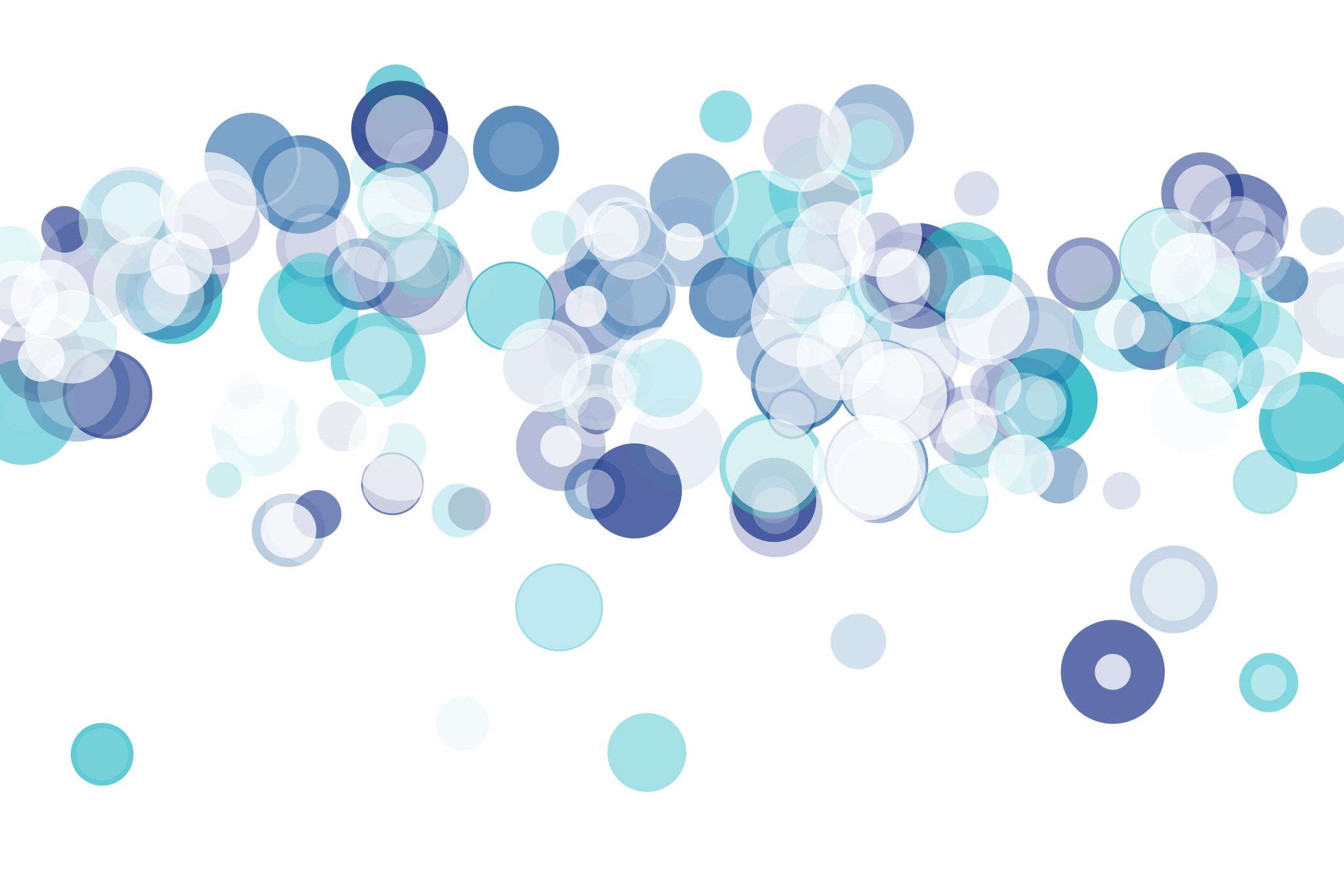 THORACIC  INJURY
Tracheo-bronchial tree
Esophagus and diaphragm
Associated abdominal injuries
Pleura and lung
Major vessels
Visceral injuries
Thoracic injuries
Parietal injuries
Heart
Soft tissue
Bone
Complications and sequalae of chest trauma
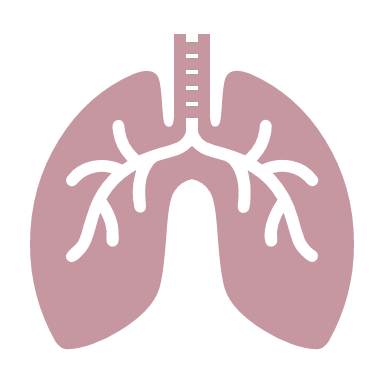 Rib fractures
Done by balqees jboul
Rib fractures
INTRODUCTION  
 Rib fractures are common injuries, which occur most often following blunt thoracic trauma but can also result from severe coughing, athletic activities (eg, rowing, swinging golf clubs), and nonaccidental trauma (ie, child abuse). Concomitant injuries and complications range from mild discomfort to life-threatening conditions, such as pneumothorax, splenic laceration, and pneumonia
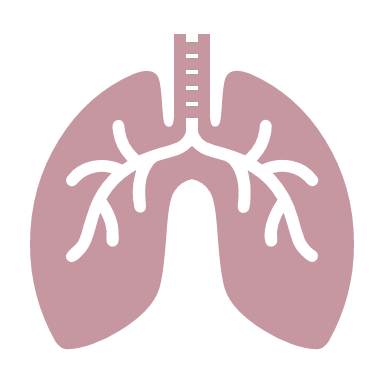 MECHANISM OF INJURY
Most rib fractures are caused by direct trauma to the chest wall. This can occur from blunt (eg, motor vehicle crash) or penetrating (eg, gunshot) trauma. A single blow may cause rib fractures in multiple places. Traumatic fractures most often occur at the site of impact or the posterolateral bend, where the rib is weakest. Both displaced and nondisplaced fractures can be seen in adults and children .Due to the greater pliability of children's ribs, greater force is required to produce a fracture.
Rib fractures may be pathologic. Cancers that metastasize to bone (eg, prostate, breast, renal) frequently become apparent in a rib
In the absence of significant trauma (eg, motor vehicle collision). Clinicians must investigate possible nonaccidental trauma (ie, child abuse) when such fractures are discovered specifically multiple fx with different stages of healing . Ribs can sustain stress fractures from repetitive minor trauma . Stress fractures are seen in patients with severe cough but also in athletes, particularly rowers and golfers
Shallow rapid breathing
severe point tenderness on a specific rib or focal tenderness
Bony crepitance and ecchymosis may be present
Pneumothorax would present as diminished breath sounds and possibly air crepitance. Pulmonary contusion may cause diminished breath sounds, but if there is blood in the alveoli, crackles may be audible
Patients who have impaired consciousness or are victims of high-energy trauma may be unable to localize pain to the chest wall, a chest x-ray is obtained in the emergency department and is the means by which multiple or displaced rib fractures are identified
Clinical picture of thoracic injuries in general
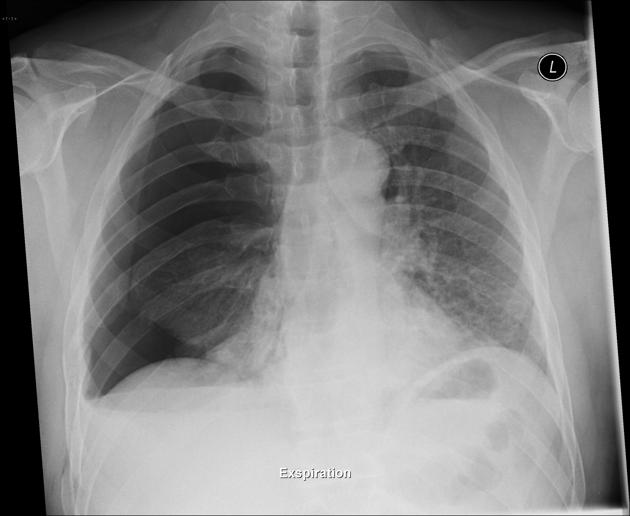 Rib fractures can be divided into:
Isolated simple rib fracture
One or more ribs are fractured in a single site
Double rib fractures 
Flail chest    
Three or more successive ribs are fractured at two points
Stove-in chest
Rare type of flail chest where the flail part collapses into the chest
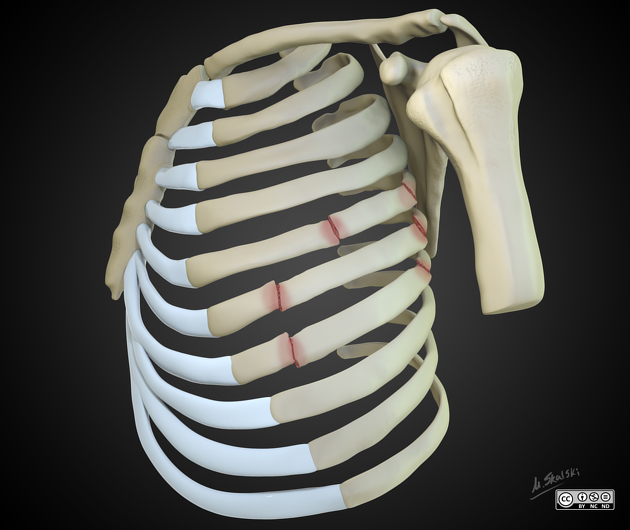 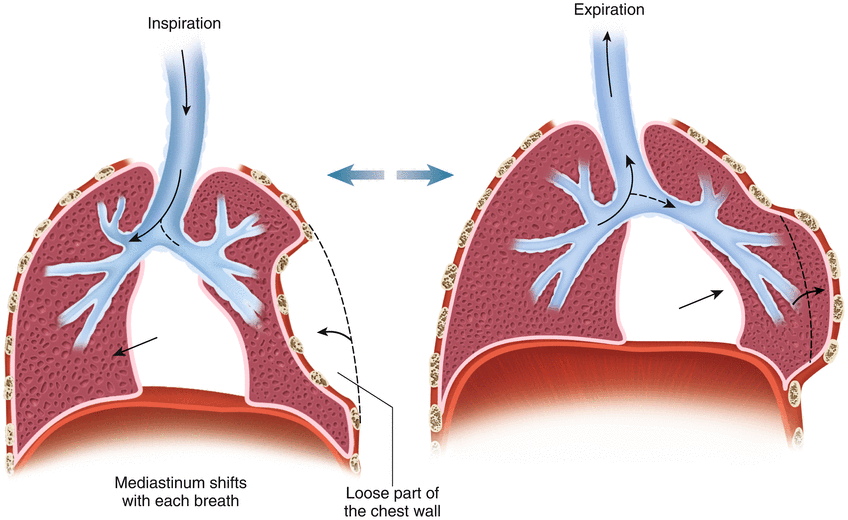 Effects of flail chest:
Paradoxical chest wall movement with respiration
Impaired respiratory movement of the affected lung
Pendulum breathing
Mediastinal flutter
Circulatory failure
Lung contusion and laceration
Flail chest
Small flail segment 
Same as simple fracture + external fixation (by cotton pad and adhesive plaster)
Sever cases 
Internal fixation of the flail segment 
By endotracheal intubation with intermittent positive pressure ventilation 
Indications:
Disturbed level of consciousness 
RR > 35/min
PaO2 < 60 mmHg
PaCO2 > 50 mmHg
Age > 50 year
Open reduction and internal fixation 
Only if thoracotomy is indicated for another cause
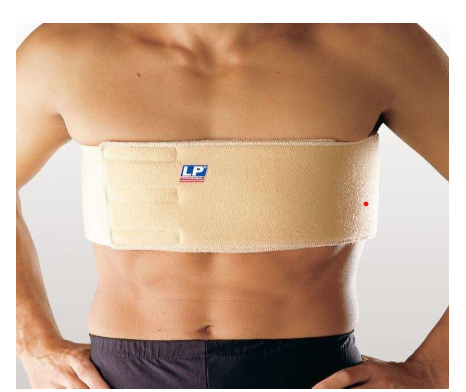 DIAGNOSTIC EVALUATION
Chest radiographs (all patients) — In patients with suspected rib fractures or chest wall trauma, chest radiographs (CXRs) are obtained primarily to rule out associated injuries (eg, pneumothorax, hemothorax) with a secondary goal of confirming the presence of rib fractures. Standard posterior-anterior (PA) and lateral CXRs can identify some rib fractures, but overall sensitivity is poor. CXR usually underestimates the number of rib fractures and may not detect nondisplaced fractures
US,,CT ,MRI ,BONE scintigraphy
Management
Pain management:
Oral analgesics: Nonsteroidal anti-inflammatory drugs (NSAIDs), acetaminophen, and opioids as needed[1-2]
Regional anesthesia: Intercostal nerve blocks or epidural analgesia for severe pain, especially in flail chest.
Respiratory support:
Incentive spirometry: Encourages deep breathing to prevent atelectasis and pneumonia.
Oxygen therapy: If oxygenation is impaired.
Mechanical ventilation: In severe cases, such as with flail chest or pulmonary contusion.[3]
Surgical intervention:
Rib fixation: Rarely required but may be considered in severe flail chest or when multiple rib fractures cause significant pain or deformity.
References
https://www.uptodate.com/contents/initial-evaluation-and-management-of-rib-fractures/abstract/42
https://www.uptodate.com/contents/initial-evaluation-and-management-of-rib-fractures/abstract/46
[3] https://www.uptodate.com/contents/initial-evaluation-and-management-of-rib-fractures/abstract/50
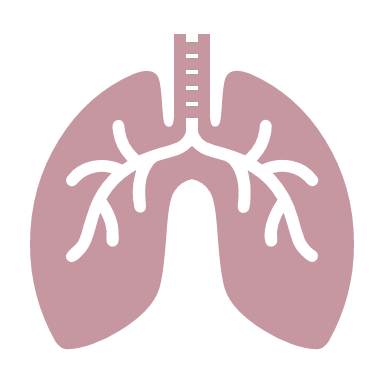 pneumothorax
Done by ruaa fawzi
Definition
Pneumothorax refers to the presence of air in the pleural space, which can lead to a partial or complete collapse of the lung on the affected side
Types of pneumothorax
1. Primary Spontaneous Pneumothorax (PSP): Occurs without precipitating event in person doesn’t have lung disease 
2. Secondary Spontaneous Pneumothorax: Occurs in individuals with pre-existing lung diseases, such as COPD, asthma, or cystic fibrosis.
3. Traumatic Pneumothorax: Results from blunt or penetrating trauma to the chest.
4. Iatrogenic Pneumothorax: Occurs as a complication of medical procedures, such as chest tube insertion or mechanical ventilation.
Symptoms
- Sudden sharp chest pain
- Shortness of breath
Physical examination
Decreased chest excursion on the affected side
Diminished breath sounds
Hyperresonant percussion
Subcutaneous emphysema may be present
Breathing and hemodynamic compromise (eg, tachycardia, hypotension) suggests a possible tension pneumothorax
Imaging
Chest x-ray: white visceral pleural line ,either straight or convex towards the chest wall ,Inspiratory and expiratory films have equal sensitivity

CT scanning is generally not performed unless abnormalities are noted on the plain chest radiograph or underlying lung disease is suspected
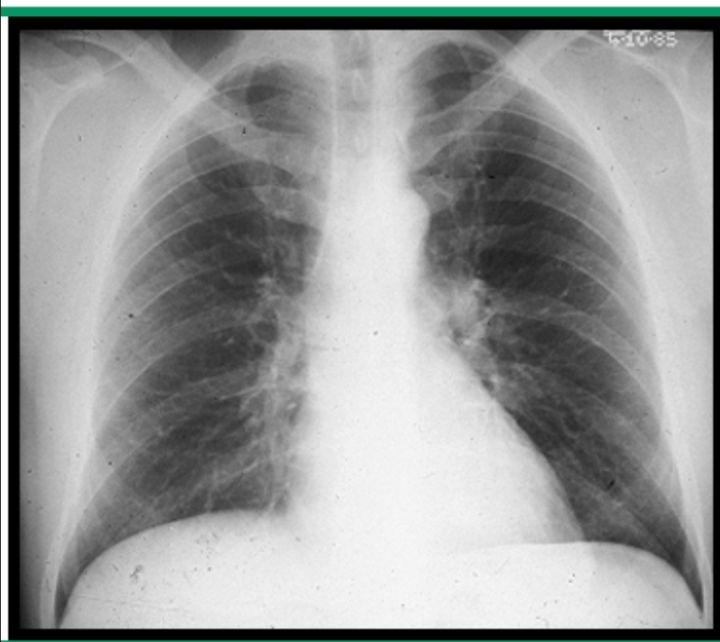 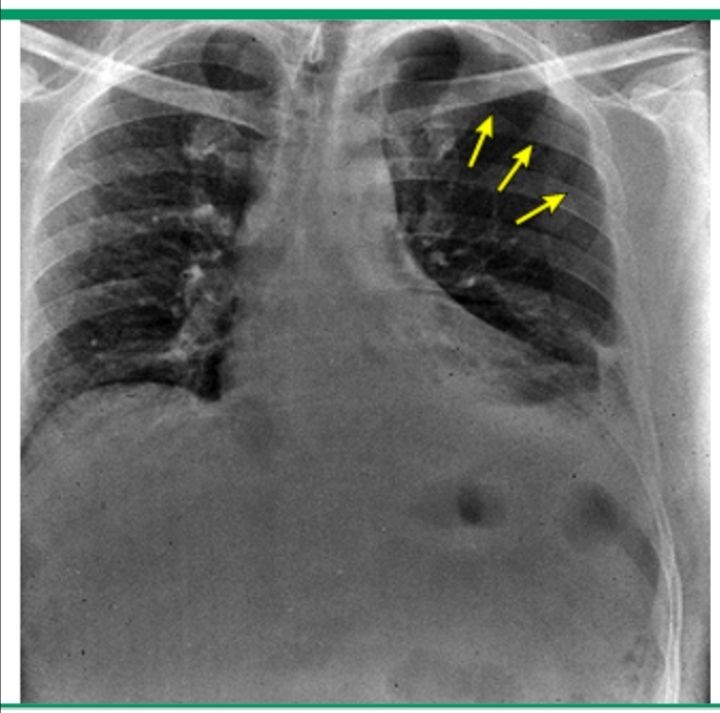 MANAGEMENT
Supplemental oxygen and observation if the patient is clinically stable and the pneumothorax is small (ie, the distance between the lung and the chest wall is ≤3 cm on a chest radiograph)
Pleural aspiration is recommended if the patient clinically stable but the pneumothorax is large
A chest tube should be inserted if aspiration fails ,there is recurrence or patient is unstable    ( The chest tube can be connected to a water seal device, with or without suction)
If the chest tube insertion is delayed, decompression performed by advancing a standard 14 gauge intravenous catheter into the pleural space at the junction of the midclavicular line and the second or third intercostal space
REFERENCES
Sahn SA, Heffner JE. Spontaneous pneumothorax. N Engl J Med 2000; 342:868.
Gobbel Jr WG, Rhea Jr WG, Nelson IA, Daniel RA. Spontaneous pneumothorax. J Thorac Cardiovasc Surg 1963; 46:331.
Lesur O, Delorme N, Fromaget JM, et al. Computed tomography in the etiologic assessment of idiopathic spontaneous pneumothorax. Chest 1990; 98:341.
Bense L, Lewander R, Eklund G, et al. Nonsmoking, non-alpha 1-antitrypsin deficiency-induced emphysema in nonsmokers with healed spontaneous pneumothorax, identified by computed tomography of the lungs. Chest 1993; 103:433.
Hwong TM, Ng CS, Lee TW, et al. Video-assisted thoracic surgery for primary spontaneous hemopneumothorax. Eur J Cardiothorac Surg 2004; 26:893.
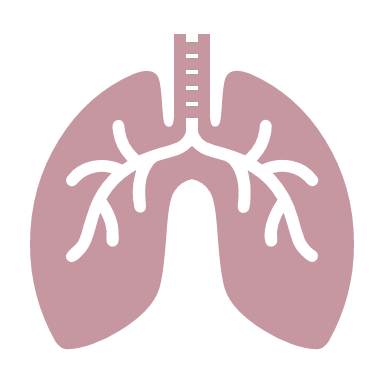 hemothorax
Done by aws alhalalmeh
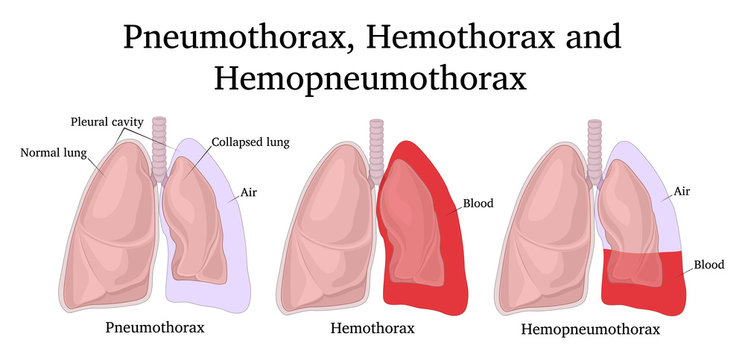 Collection of blood in the plural cavity
Etiology:
Traumatic
Iatrogenic
Spontaneous
May be associated with pneumothorax
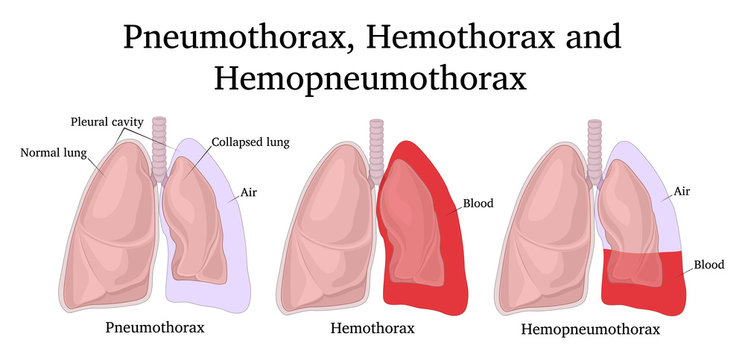 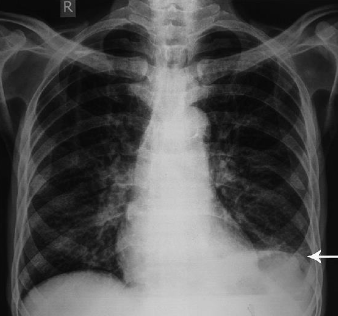 Clinical picture:
chest pain
Respiratory distress 
hemorrhagic shock(e.g hypotension/ tachycrdia) 
Diminshed or absent breath sound 
decrease tactile fremitus    
dullness on perussion 
flat neck veins
Associated conditions
1.flial chest : paradoxical chest movement,chest wall deformity
2. pneumothorax: subcutaneous emphysema
Diagnosis          
Upright CXR Small hemothorax: unilateral blunting of the costophrenic angle
Large hemothorax findings include{1}:  
Complete lung opacification Mediastinal shiftTracheal deviation away from the effusion 
eFAST: hypoechoic or anechoic collection in the costodiaphragmatic recess{1} 
CT chest with IV contrast: can detect hemothoraces not detected on CXR and additional injuries
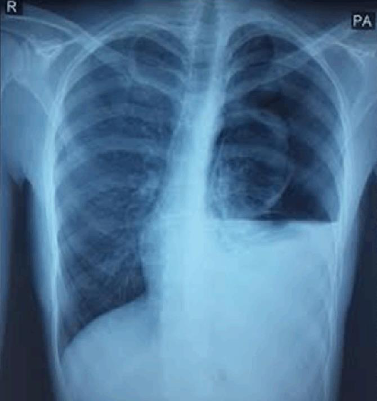 Approach[2,3,1];                                                                       
Follow the ABCDE approach for trauma. 
Small (< 300 mL) or occult hemothorax : Consider chest tube insertion or conservative management{1,4}. 
All patients with moderate or large hemothoraces or those undergoing positive pressure ventilation: Insert chest tube into the 5th intercostal space at the midaxillary line{5,2,6,3}. 
Manage other blunt chest injuries and/or penetrating chest injuries
Massive hemothorax
Etiology: most commonly caused by injury to large intrathoracic vessels{1,8}
 Clinical features;
Hemorrhagic shock (e.g., need for multiple blood transfusions)
Chest tube output ≥ 1500 mL immediately upon placement
Chest tube output ≥ 200 mL/hour for 2–4 hours 
 Tracheal deviation may be present{9}.
Management; urgent thoracotomy
Comlication;
.Pleural empyema
.Fibrothorax 
.Trapped lung
1. Zeiler J, Idell S, Norwood S, Cook A. Hemothorax: A Review of the Literature. Clin Pulm Med. 2020; 27(1): pp. 1–12. doi: 10.1097/cpm.0000000000000343.                                                                                                                                                    2. American College of Surgeons and the Committee on Trauma. ATLS Advanced Trauma Life Support. Chicago: American College of Surgeons; 2018.                                                                                                                                                               3. Patel NJ, Dultz L, Ladhani HA, et al. Management of simple and retained hemothorax: A practice management guideline from the Eastern Association for the Surgery of Trauma. Am J Surg. 2021; 221(5): pp. 873–884. doi: 10.1016/j.amjsurg.2020.11.032.                   4. Gilbert RW, Fontebasso AM, Park L, Tran A, Lampron J. The management of occult hemothorax in adults with thoracic trauma: A systematic review and meta-analysis. J Trauma Acute Care Surg. 2020; 89(6): pp. 1225–1232. doi: 10.1097/ta.0000000000002936.    5. Beeton G, Ngatuvai M, Breeding T, et al. Outcomes of Pigtail Catheter Placement versus Chest Tube Placement in Adult Thoracic Trauma Patients: A Systematic Review and Meta-Analysis. Am Surg. 2023; 89(6): pp. 2743–2754. doi: 10.1177/00031348231157809.6. Broderick SR. Hemothorax. Thorac Surg Clin. 2013; 23(1): pp. 89–96. doi: 10.1016/j.thorsurg.2012.10.003.7. Mowery NT, Gunter OL, Collier BR, et al. Practice Management Guidelines for Management of Hemothorax and Occult Pneumothorax. J Trauma. 2011; 70(2): pp. 510–518. doi: 10.1097/ta.0b013e31820b5c31.8. Al-Obaidi A, Tuck N, Al-Hadeethi D, Mohammed A, Truong Q. Spontaneous, Loculated, and Massive Hemothorax: An Uncommon Complication of Warfarin Therapy. Cureus. 2021. doi: 10.7759/cureus.14923.9. Singh S, Katyal S, Kumar A, Kumar P. Massive hemothorax: A rare complication after supraclavicular brachial plexus block. Anesth Essays Res. 2014; 8(3): p. 410. doi: 10.4103/0259-1162.143170
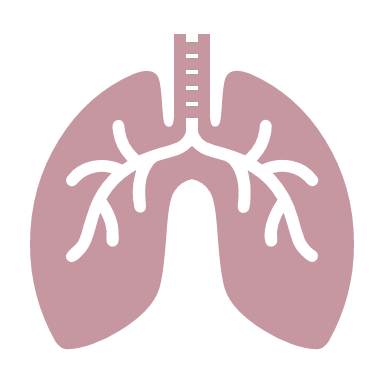 Lung injuries
Types:
Hematoma 
Contusion
Laceration
Blast injury
Clinical picture:
Clinical features of respiratory distress (e.g., dyspnea, tachypnea, cyanosis) 
Hypoxia 
Tachycardia 
Chest pain
Diagnostics{1}                                                                                         
 1.CXR {2}
Patchy alveolar infiltrates 
 White-out hemithorax or diffuse opacity
2.Chest CT: if CXR is inconclusive                                                                                       

Management                                                                                                                                               1.Provide respiratory support (e.g., oxygen, positive pressure ventilation).                                   2.Maintain euvolemia and avoid excessive IVF resuscitation.                                                              3.Monitor for respiratory insufficiency, e.g., with repeated ABGs
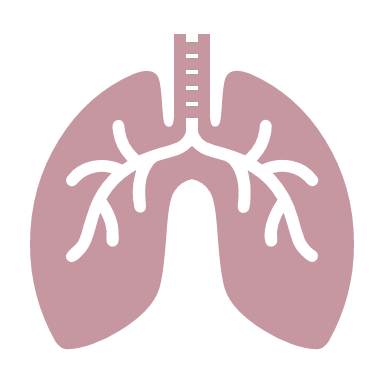 Tracheobronchial injuries{1,2}
Definition: a tear in the tracheobronchial tree resulting from high-energy impact, decelerating forces, or a penetrating chest wall injury   Clinical features; 
Dyspnea
Sternal tenderness
Subcutaneous emphysema
Clinical features of pneumothorax
Hamman sign
Hoarseness
DiagnosticsCXR: subcutaneous emphysema, pneumomediastinum, pneumothorax .                                                                                                                                                          Bronchoscopy: visualization of the lesion{2} 
Definitive treatment: surgical repair 
Complications ;[2] 
1)Pneumothorax with persistent air  leak  
2)Airway obstruction  
3)Bronchopleural fistula  
4)MediastinitiS
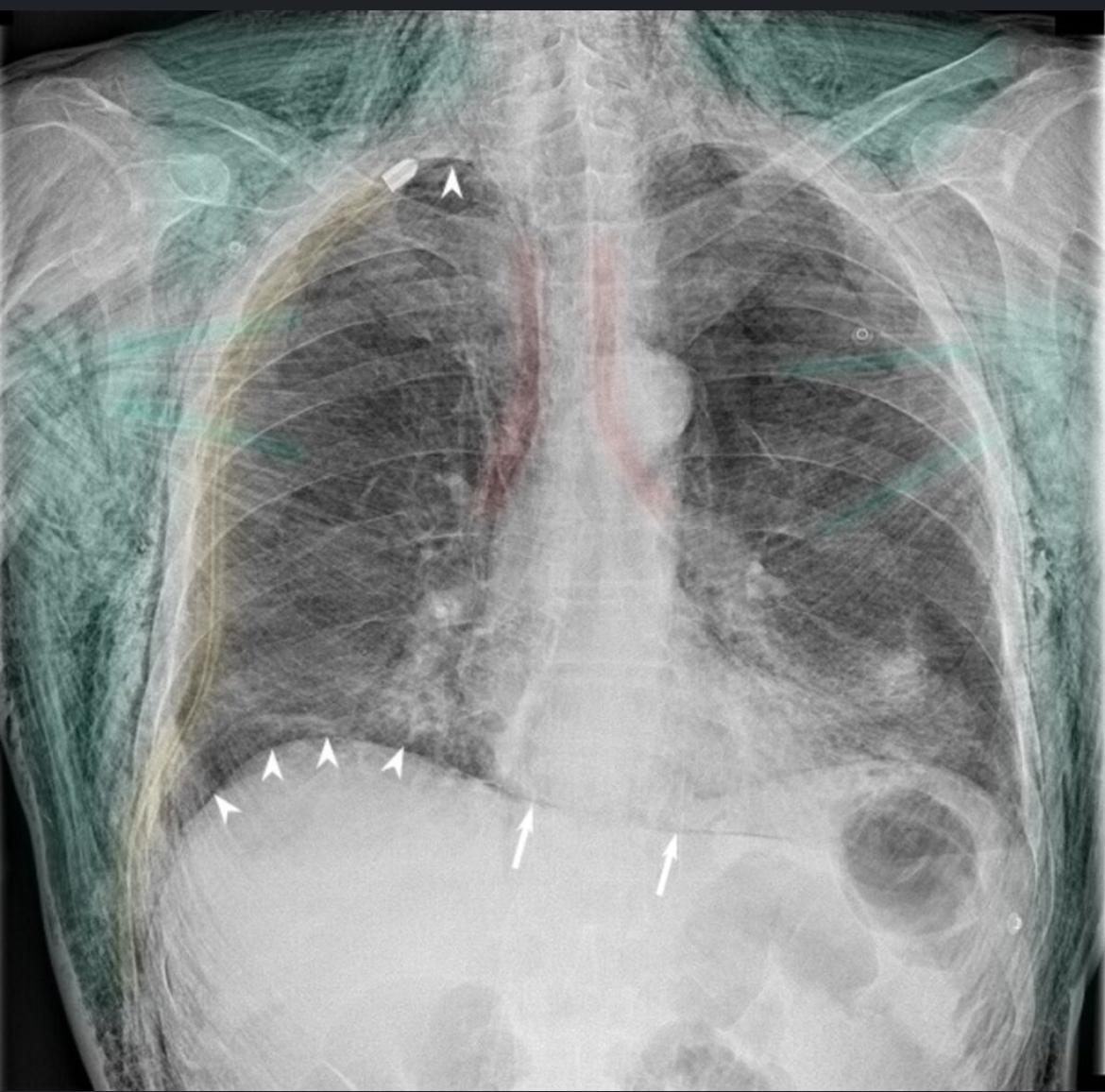 1.American College of Surgeons and the Committee on Trauma. ATLS Advanced Trauma Life Support. Chicago: American College of Surgeons; 2018.                                                                     2. Chung JH, Cox CW, Mohammed TLH, et al. ACR Appropriateness Criteria Blunt Chest Trauma. J Am Coll Radiol. 2014; 11(4): pp. 345–351. doi: 10.1016/j.jacr.2013.12.019.
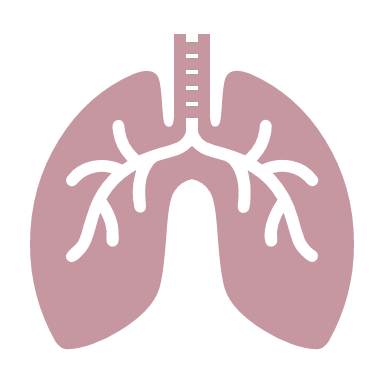 Cardiac injuries
Done by doaa aldomi
Etiology:
Penetrating injury
Blunt injury to sternum
Blunt cardiac injury (BCI) encompasses a spectrum of pathology ranging from clinically silent, transient arrhythmias to deadly cardiac wall rupture. The most common form is "cardiac contusion" (ie, injury to the myocardium). The absence of a clear definition and accepted gold standard for testing makes the diagnosis of cardiac contusion difficult
Important considerations in blunt cardiac trauma include arrhythmia, cardiac wall motion abnormalities, possibly progressing to cardiogenic shock, and rupture of valves, the septum, or a ventricular, atrial, or septal wall 
Blunt cardiac injury (BCI) occurs most often from :
motor vehicle collisions (MVC)  
Falls and crush injuries
Rapid deceleration is the mechanism responsible 
 Commotio Cordis, a rare type of BCI in which low impact chest trauma causes sudden cardiac arrest,
Complications and sequels:
Mural thrombosis
Myocardial fibrosis and aneurysm
Hemopericardium and cardiac tamponade
Cardiac arrest 
Cardiac rupture
Hemopericardium
Hemopericardium refers to the accumulation of blood in the pericardial space, often resulting from trauma, malignancy, or rupture of a cardiac structure. This condition can lead to cardiac tamponade and requires prompt surgical intervention.
Causes: Commonly caused by blunt or penetrating trauma, myocardial rupture, or complications from cardiac procedures.
Effects: Accumulated blood increases intrapericardial pressure, leading to impaired diastolic filling and decreased cardiac output.
Massive rapid hemopericardium Lead to sudden death
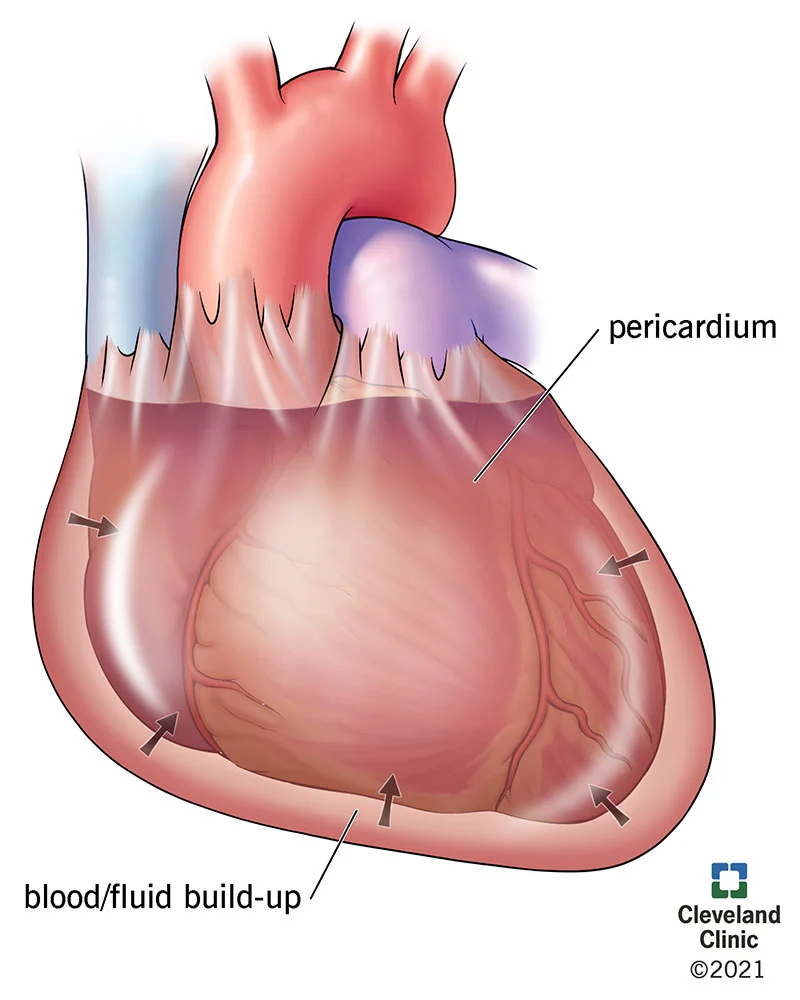 Cardiac compression by hemopericardium which decreases the cardiac output due to impaired cardiac filling
Rate of accumulation is more important than the amount itself
Investigations:
ECG 
Chest X-ray 
Echocardiography
EFAST
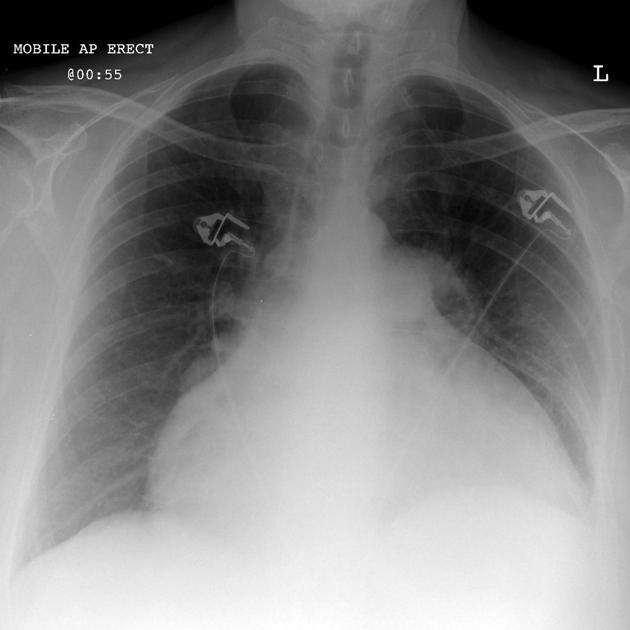 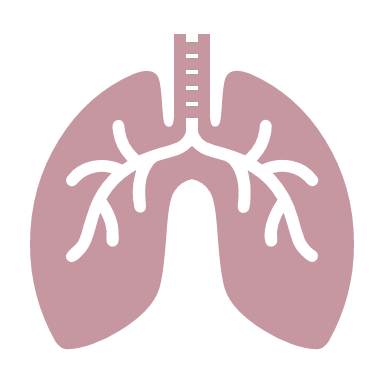 Cardiac tamponade
Introduction
Cardiac tamponade occurs when fluid accumulates in the pericardial space, exerting pressure on the heart and impairing its ability to pump effectively. This condition can arise from trauma, malignancy, or infection, necessitating timely surgical intervention.
Cardiac tamponade is a critical condition characterized by the accumulation of fluid in the pericardial space, which exerts pressure on the heart and impairs its ability to function effectively. Surgical intervention is often necessary to relieve this pressure.
Mechanism: The accumulation of fluid (blood, pus, or other fluids) in the pericardial cavity leads to increased intrapericardial pressure, resulting in decreased ventricular filling during diastole
Symptoms: Patients may present with hypotension, tachycardia, jugular venous distention, and muffled heart sounds (Beck's triad).
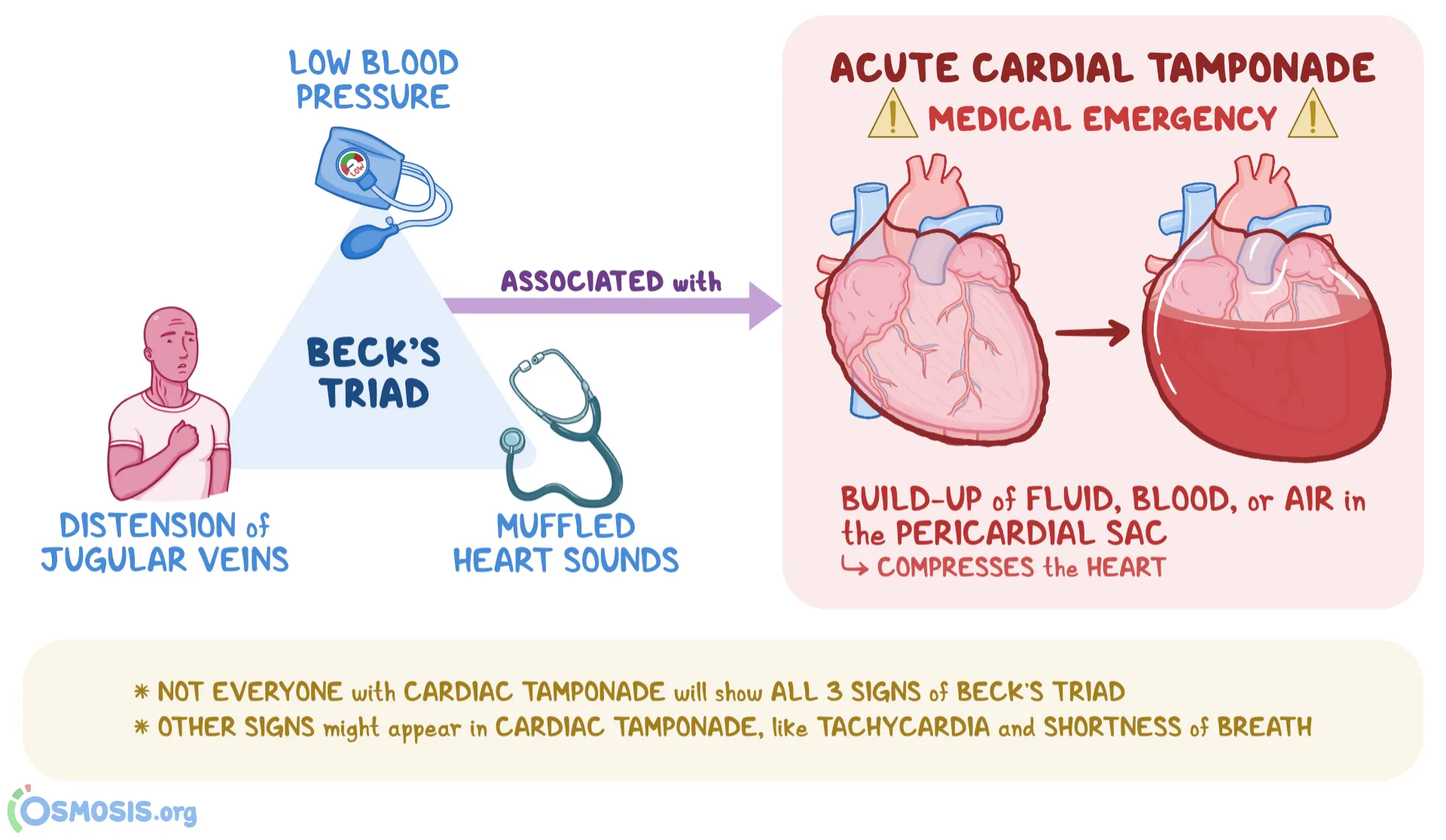 PHYSICAL FINDINGS (although none of the findings alone are highly sensitive or specific for the diagnosis)
The findings associated with Beck's triad, are present in only a minority of cases of acute cardiac tamponade 
 Physical findings such as sinus tachycardia, even in the absence of frank hypotension, may indicate significant hemodynamic compromise from cardiac tamponade and serve as an indication for immediate pericardiocentesis.
 In contrast, Kussmaul's sign (the absence of an inspiratory decline in jugular venous pressure) is not usually seen in cardiac tamponade.

Pulsus paradoxus — Pulsus paradoxus, defined as an abnormally large decrease in systolic blood pressure (>10 mmHg) on inspiration,
Pericardial rub — A pericardial rub may be heard in patients with cardiac tamponade due to inflammatory pericarditis
Surgical Management
Indications for Surgery:
Persistent hemodynamic instability despite fluid resuscitation.
Large volume of fluid causing significant pressure on the heart.
Surgical Techniques:
Pericardiocentesis:
Initial, less invasive procedure for diagnostic and therapeutic purposes.
Involves inserting a needle into the pericardial space to drain fluid.
Can be performed under ultrasound guidance.
Thoracotomy or Subxiphoid Pericardial Window:
Indicated if pericardiocentesis is unsuccessful or if there is a need for more extensive drainage.
Allows for direct visualization and evacuation of fluid.
A subxiphoid approach is often preferred for emergency situations.
Postoperative Considerations:
Monitoring for recurrence of tamponade, infection, and cardiac function.
Assessment of underlying causes to prevent future occurrences.
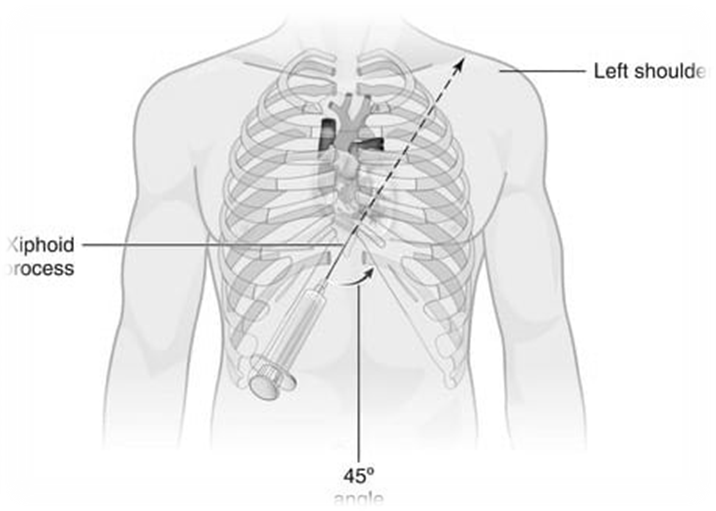 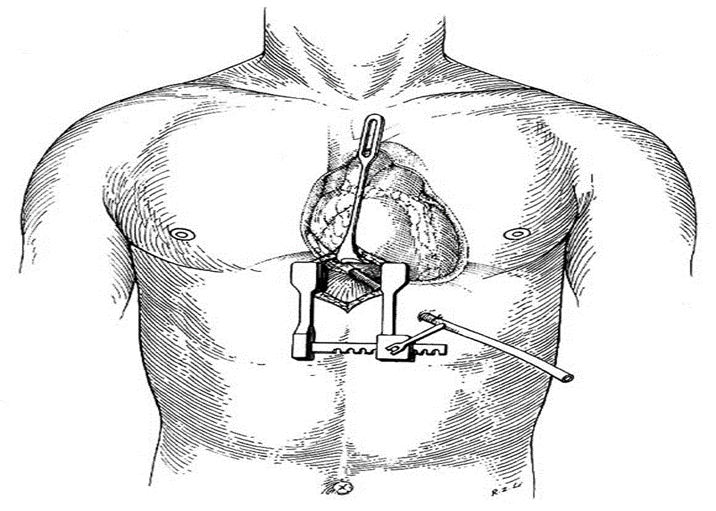 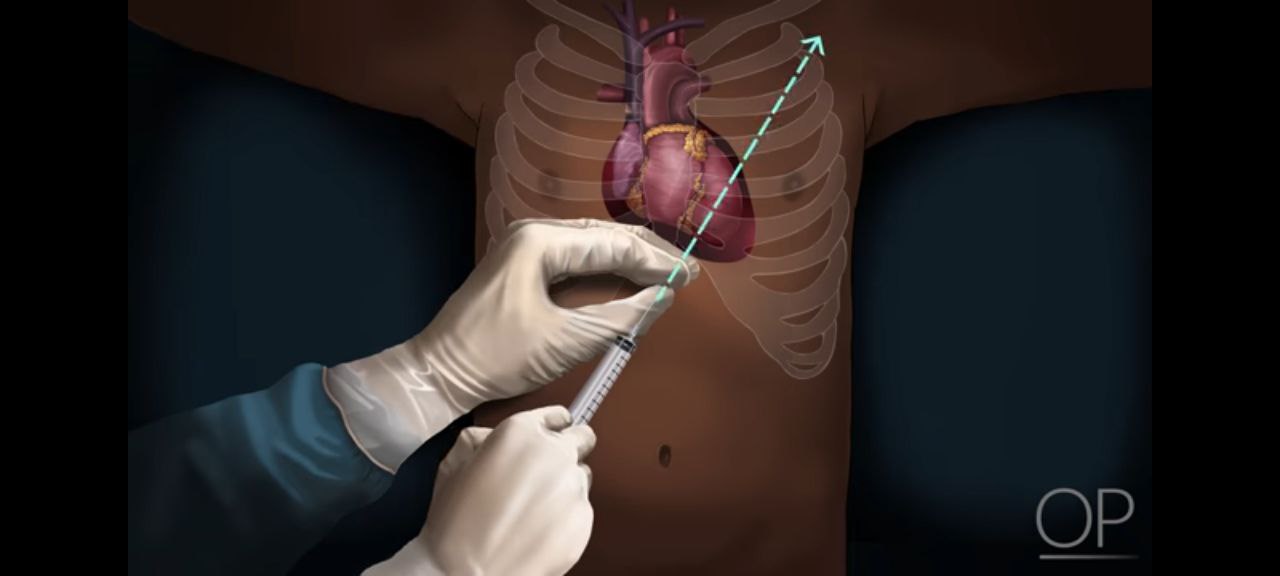 https://www.youtube.com/watch?v=wKYWhutqzyg&t=261s
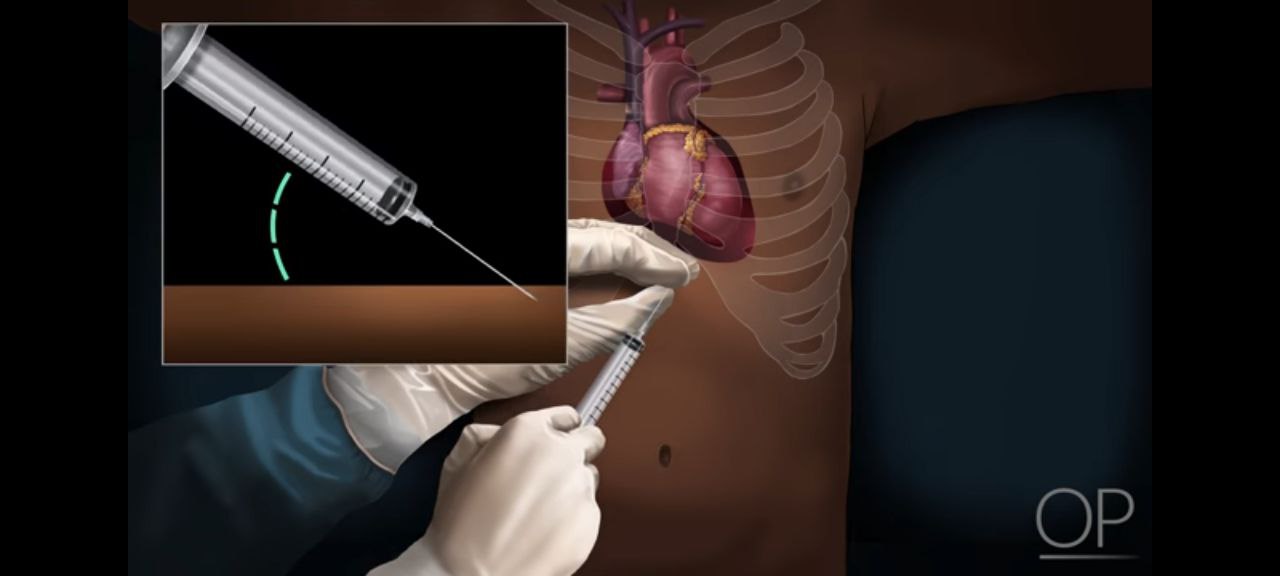 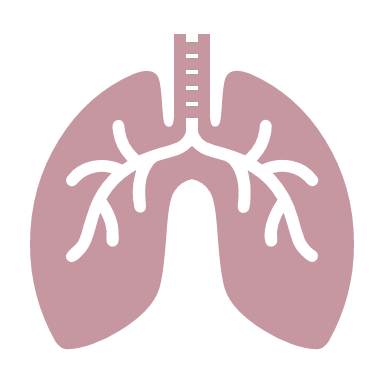 Esophageal injuries
Introduction
Esophageal injuries, whether from trauma or surgical complications, can lead to significant morbidity and mortality if not managed promptly. Surgical intervention is often required for repair and to prevent complications like mediastinitis.
Types of Esophageal Injuries
Penetrating Injuries: Often caused by stab or gunshot wounds.
Blunt Injuries: Can occur from compression or rapid deceleration.
Iatrogenic Injuries: Resulting from surgical procedures.
Swallowing of corrosive agent or foreign body

Imaging:
CT Scan with Contrast: Useful for identifying leaks and assessing surrounding structures.
Endoscopy: Allows direct visualization and can aid in diagnosis and potential therapeutic intervention.
Complications:
Mediastinitis
Septic shock
Clinical picture:
Sudden onset of pain at the site of trauma followed by fever, tachycardia and hypotension 
Patients may present with dysphagia, odynophagia, chest pain, and signs of sepsis.
Mediastinal emphysema
Manifestations pneumothorax and plural effusion
Treatment:
NPO,IVF, IVA and never try to pass a NG tube
Depends on site of perforation and time of detection:
Early detected cervical and thoracic perforation 
Surgical closure and drainage 
Late detected cervical perforation
External drainage with parenteral feeding
Late detected thoracic perforation
Drainage with feeding jejunostomy 
Abdominal perforation
Surgical repair
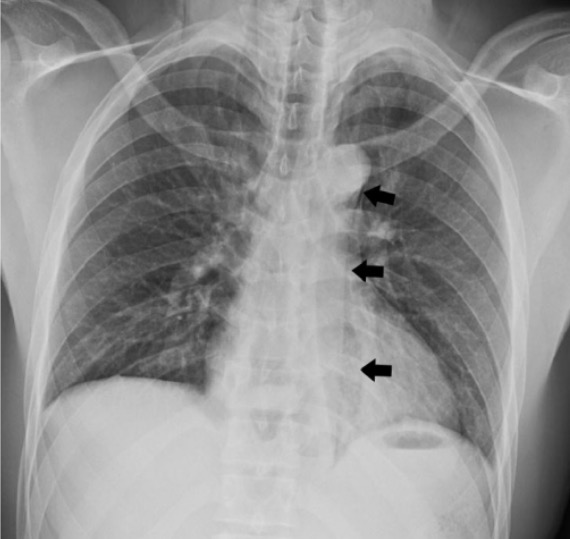 Surgical Management
Indications for Surgery:
Evidence of perforation or significant laceration.
Signs of mediastinitis or significant contamination.
Surgical Techniques:
Primary Repair: Indicated for small, clean perforations. Involves suturing the esophagus.
Resection: Esophagectomy may be necessary for extensive injuries or if the esophagus is severely compromised.
Esophagostomy: In cases where primary repair is not feasible, creating an external stoma may be required.
Reconstruction: May involve using adjacent tissue (like gastric or colonic flaps) for repair
References
https://teksmedik.com/uptodate20/d/topic.htm?path=cardiac-tamponade#H21697510
https://teksmedik.com/uptodate23/contents/mobipreview.htm?0/20/329#H359219180
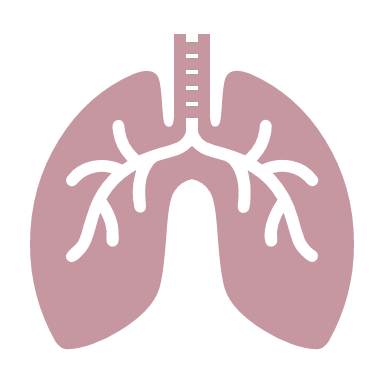 Diaphragmatic injury
Done by sarah saleh
Diaphragmatic injury
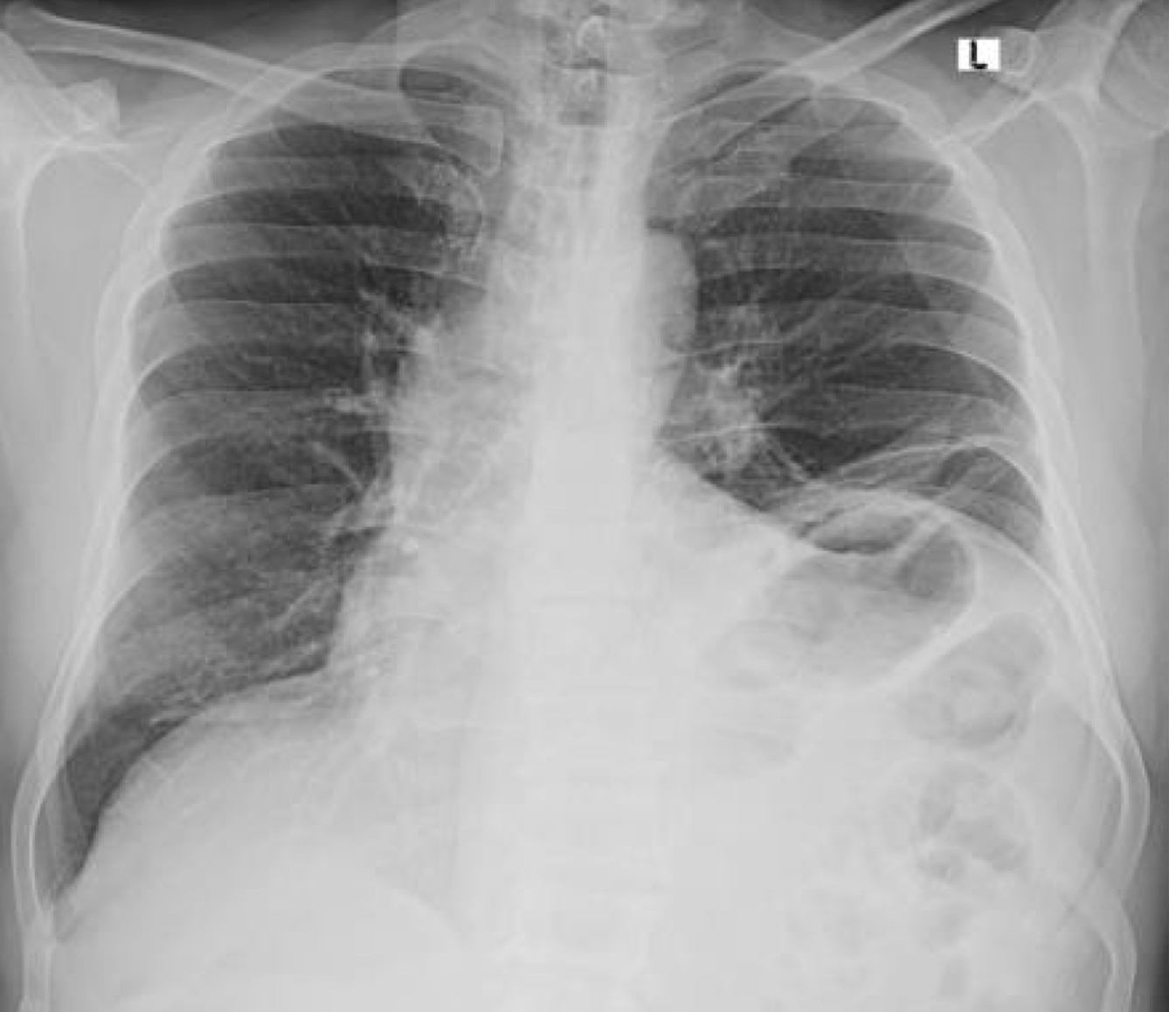 Diaphragmatic injury is uncommon, representing less than one percent of all traumatic injuries. The diaphragm is usually injured in association with other thoracic and abdominal organs. A high index of suspicion for this injury is needed because delayed diagnosis is associated with an increased risk for herniation and strangulation of abdominal organs, which can be life-threatening
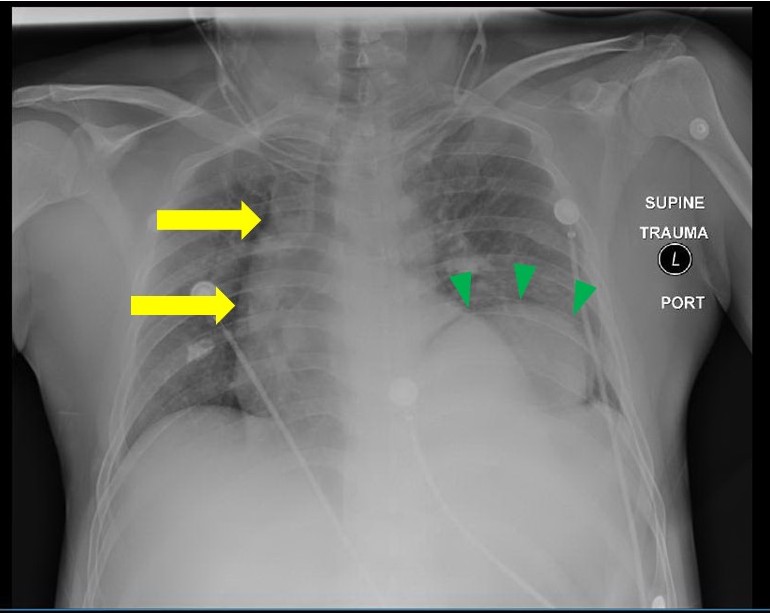 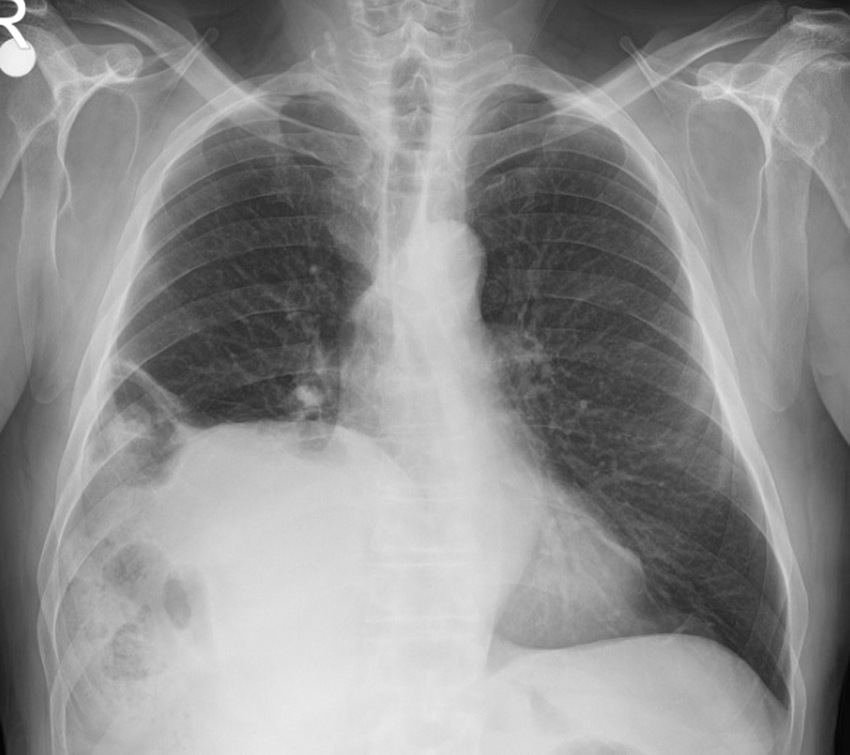 Injury mechanism
The diaphragm can be injured directly, due to an impalement or missile passing through it from the abdominal cavity to the thoracic cavity or vice versa, or indirectly from blunt rupture, which is caused by a sudden increase in intra-abdominal pressure that is sufficient to overcome the strength of the diaphragmatic tissue. Blunt diaphragm rupture usually causes large radial tears of the diaphragm, while penetrating injury leads to smeller rents that approximate the size of the penetrating impalement. As such, penetrating injuries are more likely to be missed.
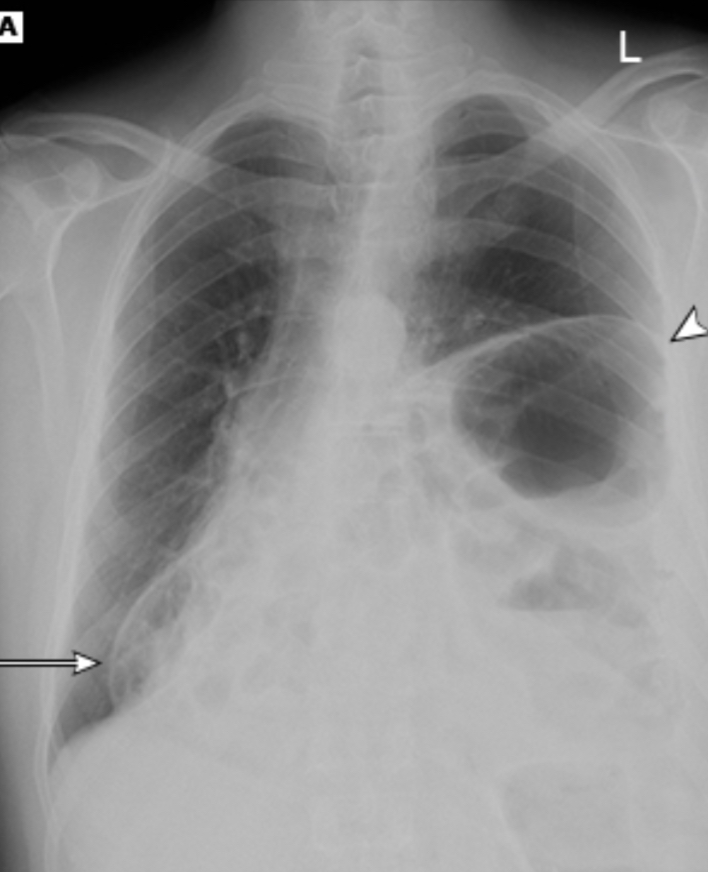 Clinical evaluation
The patient’s abdomen and chest should be examined for the presence of contusions or ecchymoses that might suggest that significant blunt forces have been sustained. Although diaphragmatic excursion depends upon variables such as body build, body posture and lung volume, any bullet or stab wound between the level of the T4 and T12 dermatomes has the potential to cause diaphragmatic injury,
DIAGNOSTIC EVALUATION
The mechanism of injury and physical exam findings may suggest the need for additional studies beyond the plain chest x-ray that is typically obtained during the primary survey during trauma resuscitation. A diagnosis of diaphragmatic injury is often coincidentally made while using computed tomography (CT) to rule out significant life-threatening injuries (eg, traumatic aortic rupture)
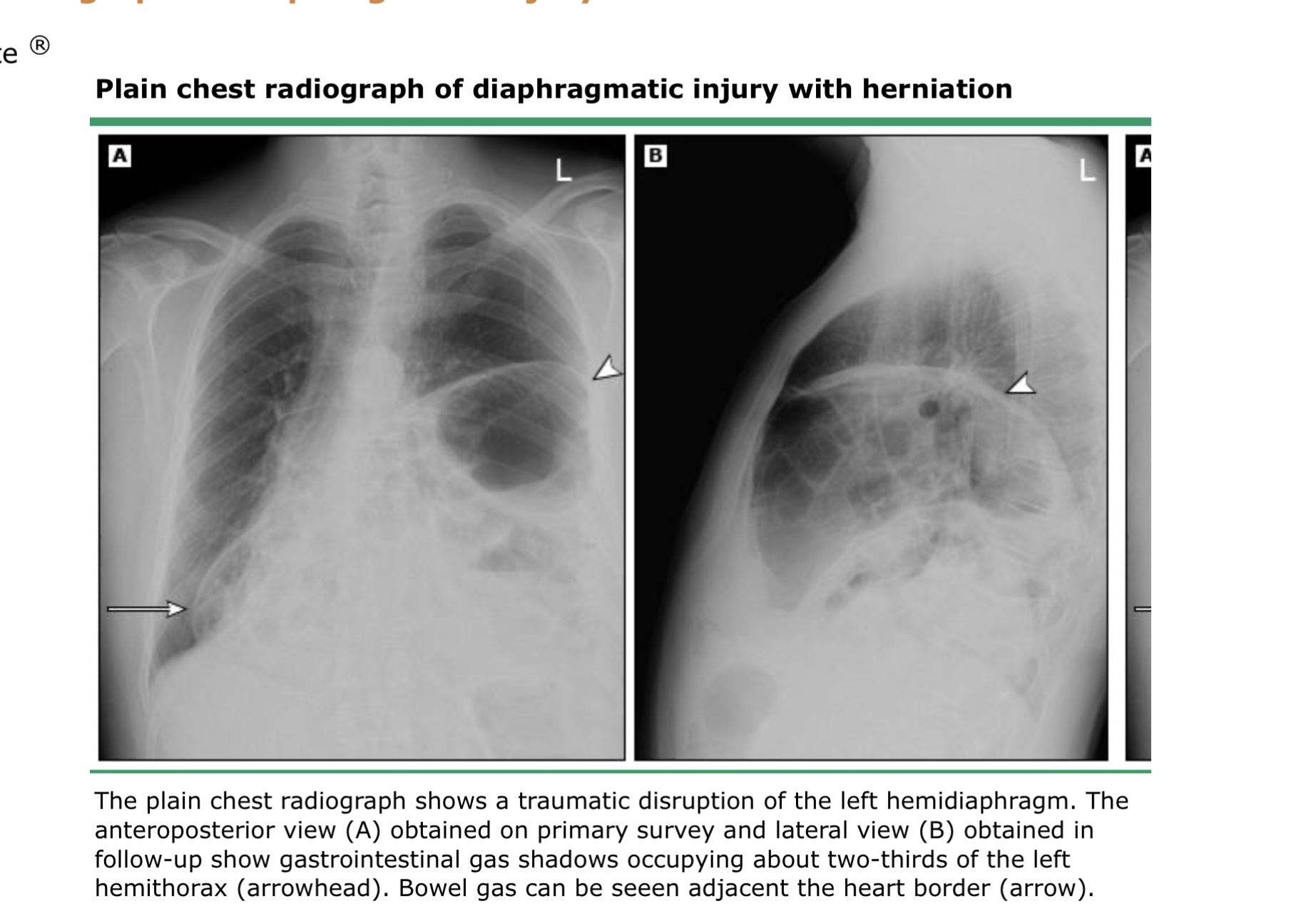 Chest radiograph  — The chest radiograph is the most commonly obtained imaging study used for the evaluation of trauma patients. Diagnosis of diaphragmatic injury on chest radiograph can be as obvious as visualization of the stomach or other abdominal organs in the chest, or suggested by subtle signs including elevation of the diaphragm, basilar atelectasis, lack of clarity of the hemidiaphragm, abnormal nasogastric tube positioning, or even hemothorax from bleeding in the abdomen (eg, splenic injury) .
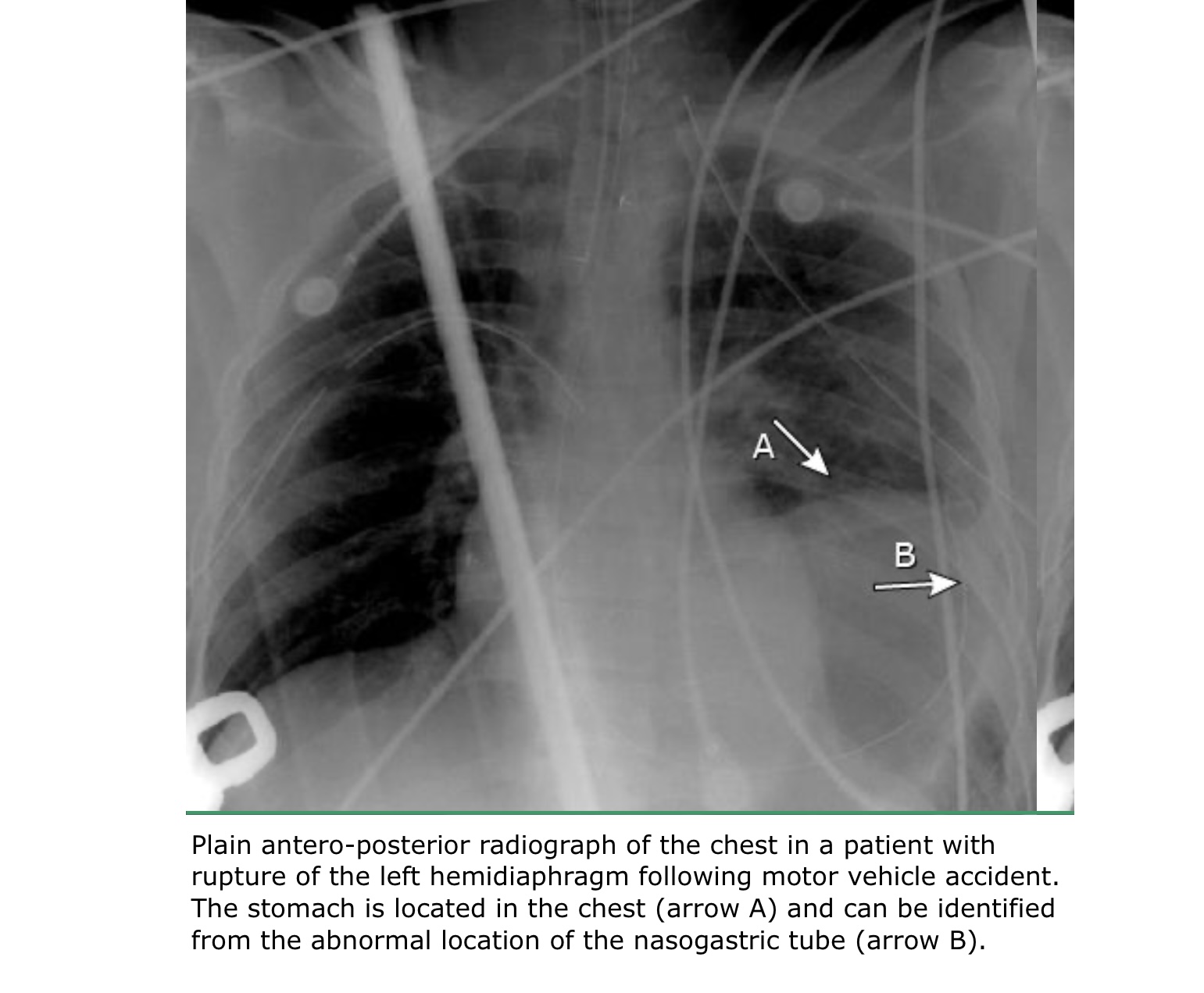 Laparoscopic or thoracoscopic exploration
Computed tomography  — Following blunt thoracoabdominal trauma, computed tomography (CT) is often performed as part of the initial trauma evaluation or based upon findings of a chest radiograph. CT is most commonly used in hemodynamically stable patients as a means to rule out solid organ and hollow viscus injuries.
CT can detect diaphragm injury and is more useful for assessing the posterior lumbar elements of the diaphragm (crura and arcuate ligaments) compared with the anterior leaflets.
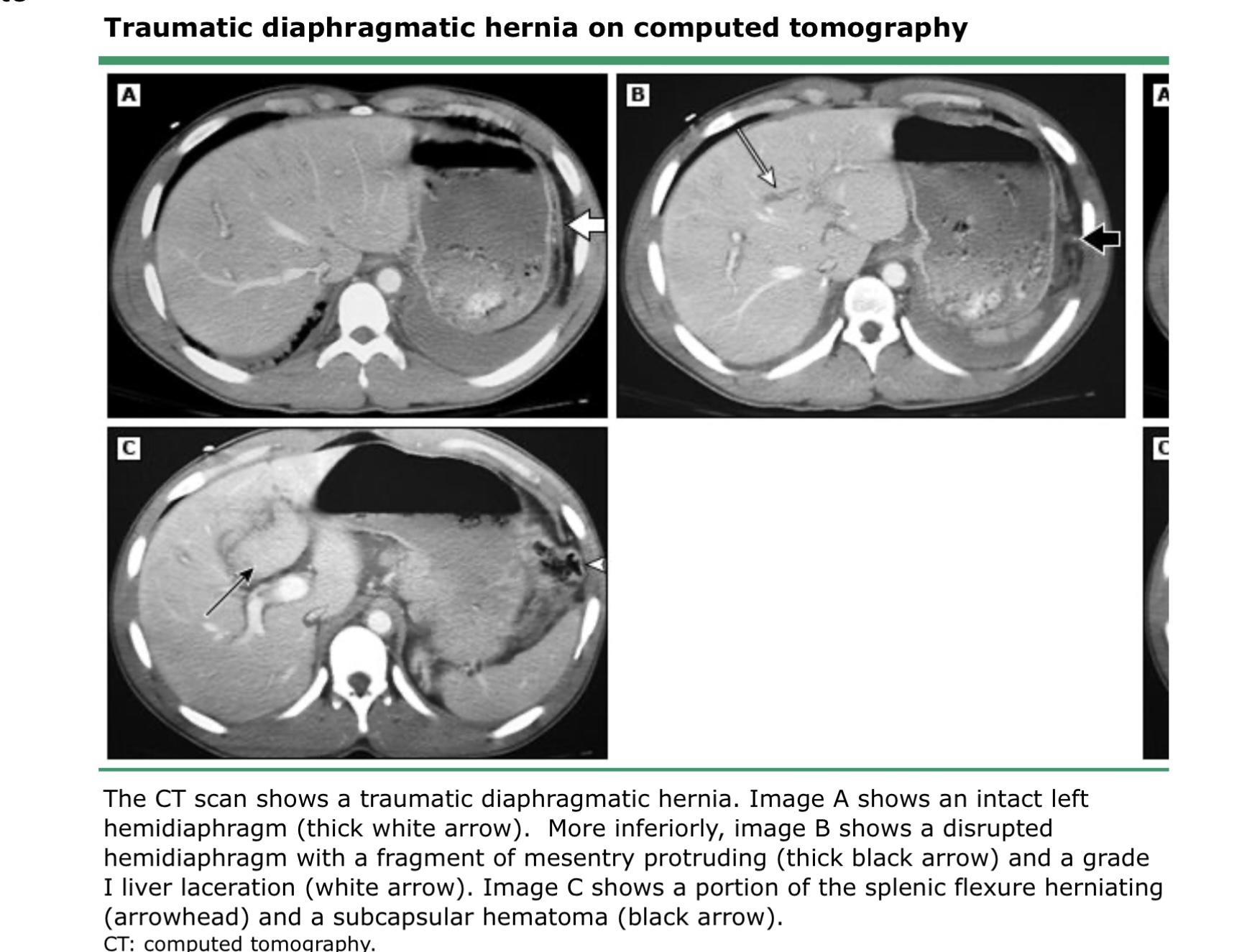 Findings on CT scan suggestive of diaphragm injury include:
Discontinuous diaphragm sign 

Diaphragm thickening 

Organ herniation sign 

Dangling diaphragm sign 

Collar sign  

Hump sign
COMPLICATIONS OF DIAPHRAGMATIC INJURY
Herniation
Diaphragm paralysis
Pulmonary complications
Biliary fistula
Mx:
Surgical Intervention: Most diaphragmatic injuries require surgical repair. This is often done via:
Open Surgery: Through a thoracotomy or laparotomy, depending on the injury's location.
Laparoscopic Repair: In select cases, minimally invasive techniques may be used.
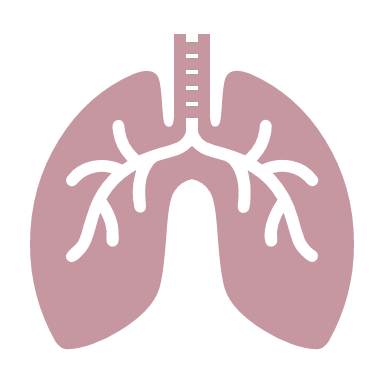 Other chest wall injuries
clavicular fracture
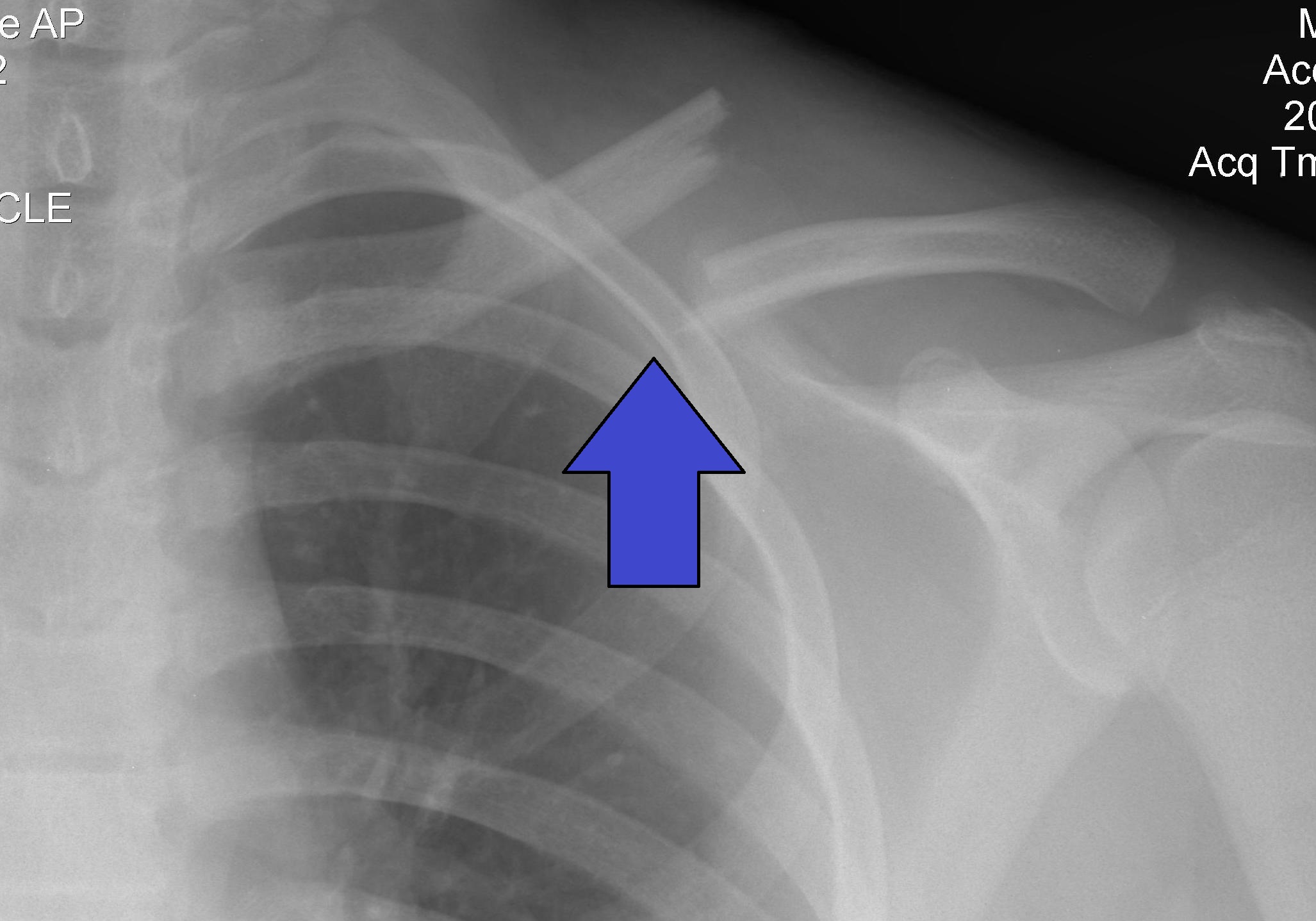 mostly affects the middle part
Can be treated conservatively in most cases by:
Figure of 8 dressing
Clavicle strap or sling
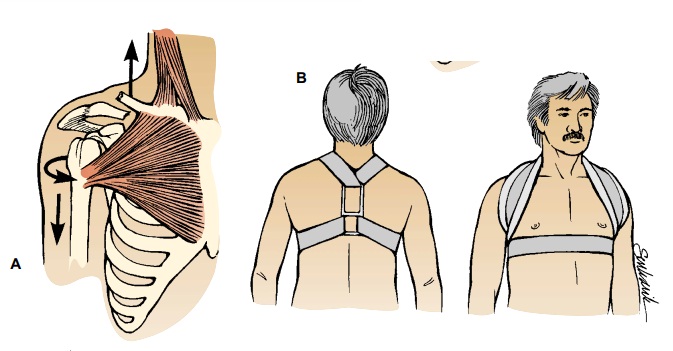 Sternal fracture
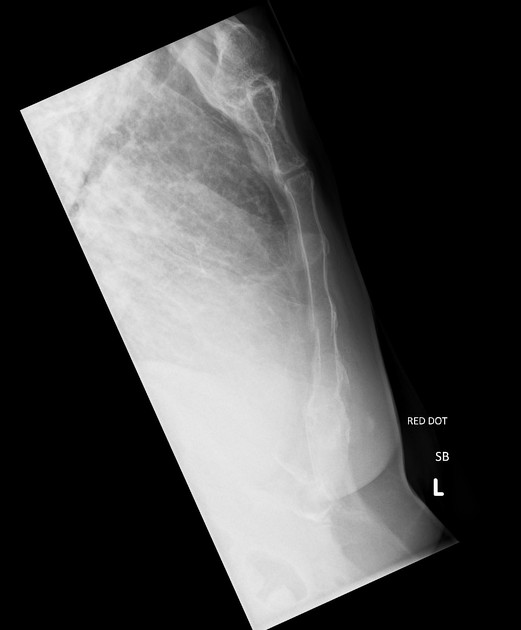 Usually seen in RTA 
Mostly transverse and affecting the middle and upper part of sternal body
Up to 2/3 of patients have also associated thoracic and head injuries
scapular fracture
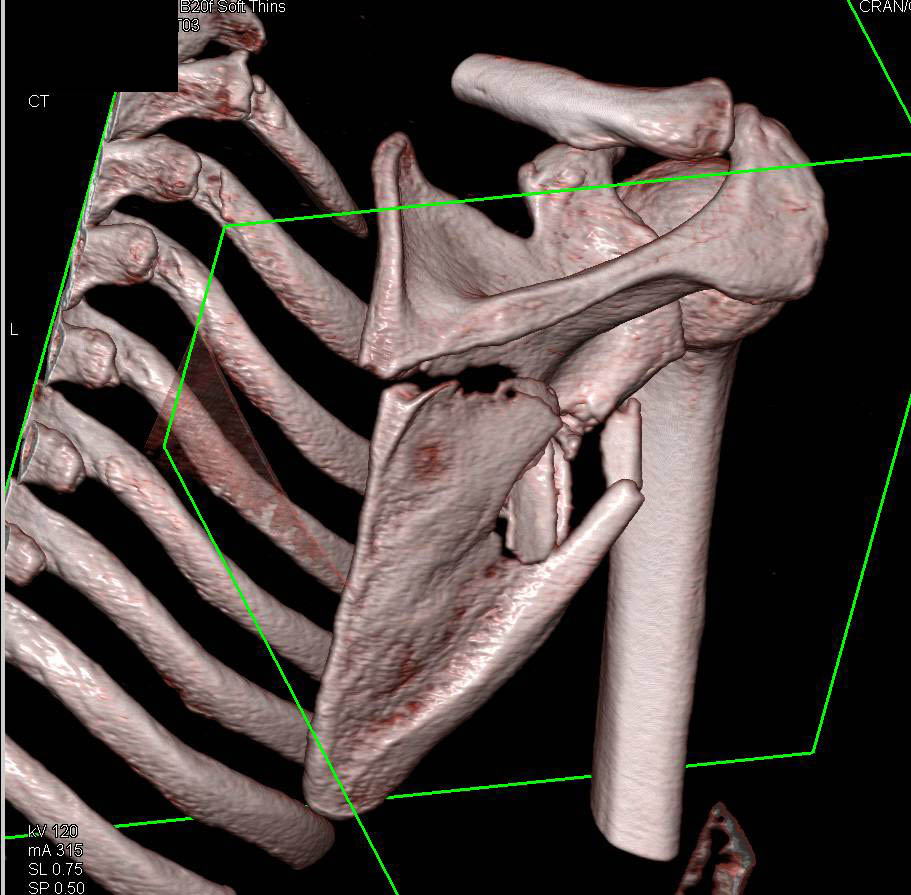 Indicates sever force of impact 
Carries very high risk of associated injuries
THANK YOUFOR BEING EFFECTIVLY ATTENTIVE!